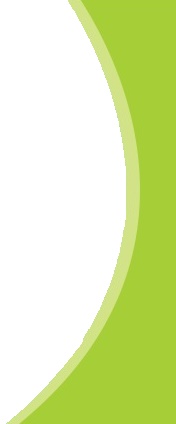 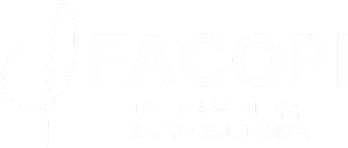 MISSÃO,VISÃO E VALORES
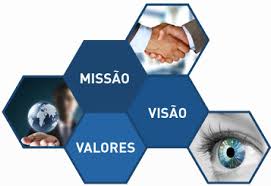 Prof.: Fábio Pinheiro
Aula: Missão, Visão e Valores
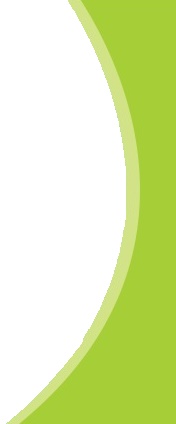 MISSÃO
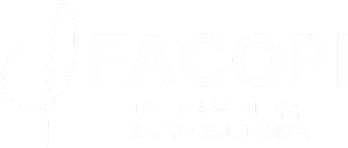 Todo indivíduo possui uma missão. 

Missão não é nada mais que um dever, uma tarefa que nos é dada da qual temos que decifrar ou desenvolver a fim de executar determinado serviço. 

Aplicando o termo nos estudos de Planejamento Estratégico e de Processos de Marketing, temos “missão” como uma declaração de princípios que elucidam a razão de um ser  de um empreendimento que procura obter resultados concretos de:
Aula: Missão, Visão e Valores
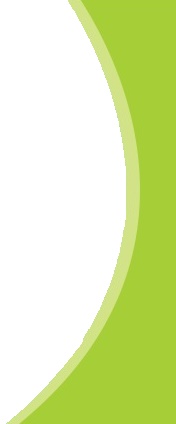 MISSÃO
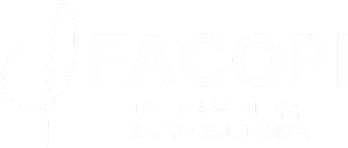 Qual é o nosso negócio?
Pensar e direcionar ideias nem sempre é fácil a ponto de elaborar uma imagem e colocá-la no papel. Quando uma organização ganha vida, ou seja, ganha objetividade, é imprescindível que se saiba com qual material se trabalha e o real motivo da existência da organização. Suas ações são mais coerentes quando você sabe definir, em uma frase, qual é a razão de ser de um negócio.

Quem é o nosso cliente?
Toda organização, após ter um conceito, precisa saber quais são e o que querem seus clientes. Para isso, deve ser feita uma pesquisa de mercado, que conclua sobre o tipo de cliente ou consumidor que se deseja atingir. Qual o grupo no mercado é interessante participar e contribuir com o desenvolvimento vital da organização?
Aula: Missão, Visão e Valores
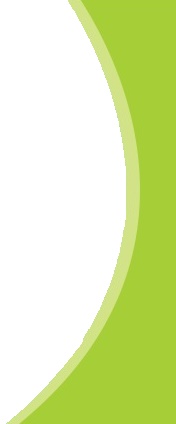 MISSÃO
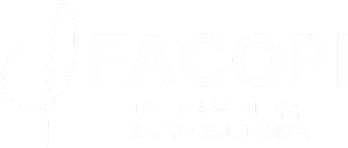 O que é importante para o cliente?
O que pode ser de suma importância para mim, pode não ser para você. A empresa deve colocar-se no lugar do cliente, identificar quais os atributos de valor chamarão a atenção do cliente e farão com que ele se volte para a nossa empresa, em vez das concorrentes. As valorações de importância (os atributos de valor) são distintas para cada ramo, ou seja, para cada consumidor. E a organização precisa, mais do que nunca, agregar produtos e serviços que atraiam e conservem seus clientes.  A missão deve, assim, detalhar qual o tipo de clientes, quais benefícios  esses
 clientes terão, imaginando a conservação deste cliente no longo prazo, por
 meio de um bom relacionamento.
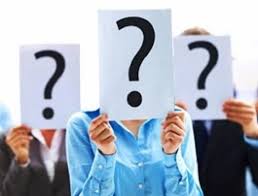 Aula: Missão, Visão e Valores
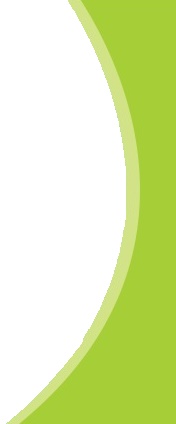 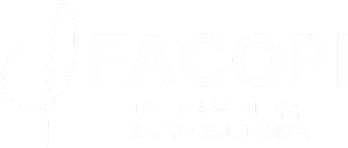 Exemplos de Missão
Fiat 
“Produzir automóveis e novas tecnologias do mercado automobilístico que as pessoas desejam comprar e tenham orgulho de possuir”. 



Sony
“Produzir e comercializar produtos eletroeletrônicos e similares com alto padrão em tecnologia e inovação para os seus clientes. Sempre mantendo a qualidade e versatilidade em seus produtos”.
Aula: Missão, Visão e Valores
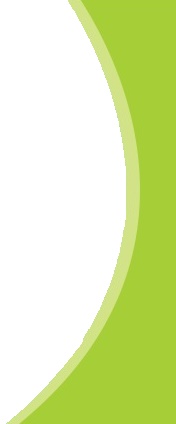 Visão
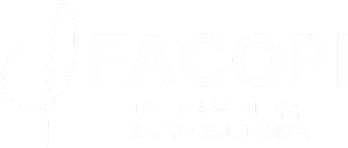 A visão é a forma como a empresa pretende ser reconhecida no futuro. 
Quando nasce uma organização, nasce também um conjunto de planejamentos que farão com que os planos que ela consiste sejam reais e funcionais. 
Ao declarar sua visão, a empresa faz uma descrição do futuro desejado para ela.
Aonde ela quer chegar? Quais meios ela pretende atingir? 
A visão precisa ser prática e estar dentro do campo de visão da empresa, ou seja,
                                     os objetivos precisam ser visíveis e alcançáveis.
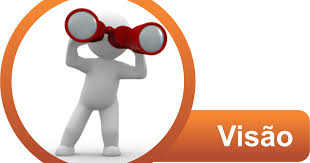 Aula: Missão, Visão e Valores
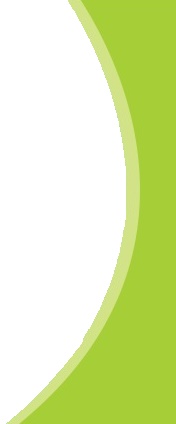 Visão
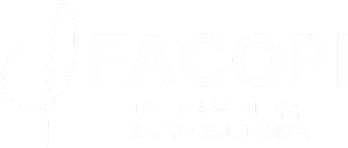 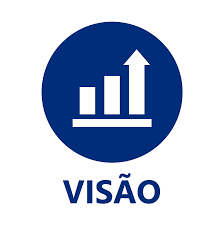 Entendemos por visão:

Uma projeção de Oportunidades Futuras que pretendemos aproveitar;
A resposta sobre o ponto a que a empresa deseja alcançar;
Uma declaração sobre o objetivo principal da empresa no longo prazo;
Um norte que permitirá ao planejamento estratégico traçar objetivos de médio prazo, para que a visão seja alcançada;
Um dado a ser revisto periodicamente, pois a visão é mutante, pode mudar de acordo com inúmeros fatores que levam a empresa a se portar com estratégias distintas.
Aula: Missão, Visão e Valores
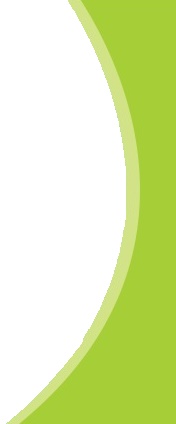 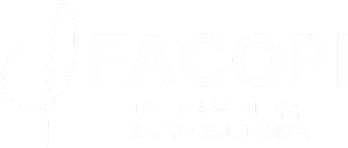 Exemplos de Visão
Apple
Essa grande companhia internacional visa “mudar o mundo através da tecnologia”.


O Boticário
Sua visão é “Ser a empresa que melhor atende e satisfaz as necessidades de produto, serviço e auto-realização de seus clientes”.
Aula: Missão, Visão e Valores
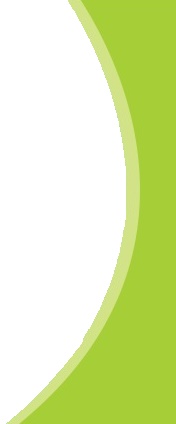 Valores
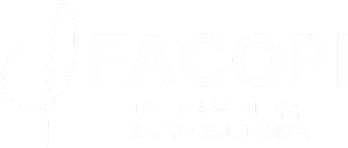 Você possui valores? Quais são os seus valores? Alguma vez já se fez essas perguntas? 

A noção de valores, para as empresas, é similar à noção de valores para pessoas físicas. Valores são princípios de comportamento (uma ética), que ligam nossas emoções, comportamentos, atitudes e decisões. 
As organizações precisam possuir valores, que as direcionem a agir em qualquer contexto. É através deste meio que os colaboradores envolvidos serão beneficiados e que a empresa ganhará o respeito do público consumidor.
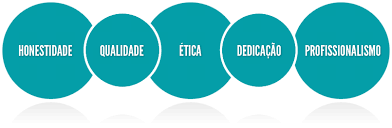 Aula: Missão, Visão e Valores
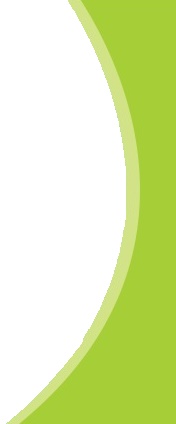 Valores
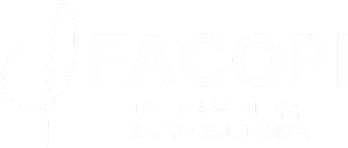 Dentro da noção de valores, temos:
Uma ideia de postura e atitude das pessoas, representando uma linha de conduta compartilhada pela organização;
Os valorem resistem ao tempo e não podem ser desprezados em benefício de uma “vantagem” em um determinado momento;
Devem ser independentes do ramo de atividade exercida;
Devem ser coerentes com a identidade da empresa.
Um exemplo simples de valores organizacional é o que a ABN-AMRO Bank traduz: Integridade, respeito, trabalho em equipe, profissionalismo, investimento profissional e ética.
Aula: Missão, Visão e Valores
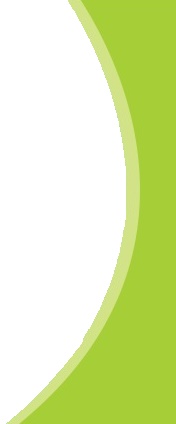 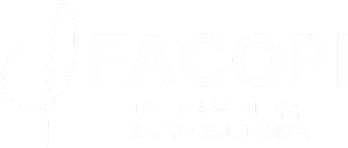 Visão
Podemos assim definir:
Missão: como a empresa é hoje? qual sua razão de ser? como ela é vista pelos clientes?
Visão: como a empresa deseja ser no futuro? qual o macro-objetivo que fará com que a empresa seja diferente de todas as outras, no futuro? como esta visão contempla a satisfação dos clientes?
Valores: quais os princípios morais e técnicos que regem a empresa e seus colaboradores, em todos os seus processos internos e na relação com fornecedores, clientes e demais stakeholders*?
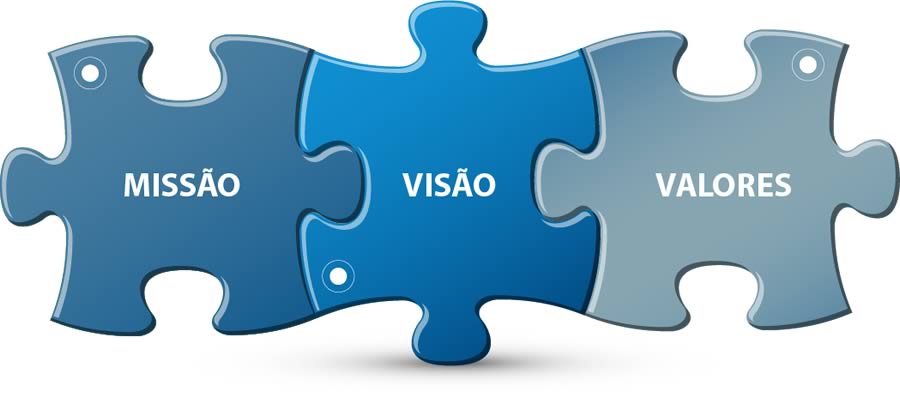 *Stakeholder: parte interessada de um assunto
Aula: Missão, Visão e Valores